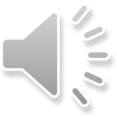 2 0
X X
酷炫工作汇报年终总结通用商务PPT模板
添加你的文本
添加你的文本
CON
TENT
添加你的文本
添加你的文本
添加你的文本
添加你的文本
PART
1
添加你的标题
添加你的公司
添加你的文本
在这里您可以输入您的相关文本。
在这里您可以输入您的相关文本，用于给与会者讲解您的产品或者服务。在这里您可以输入您的相关文本，用于给与会者讲解您的产品或者服务。在这里您可以输入您的相关文本，用于给与会者讲解您的产品或者服务。在这里您可以输入您的相关文本，用于给与会者讲解您的产品或者服务。在这里您可以输入您的相关文本，用于给与会者讲解您的产品或者服务。
文本
在这里您可以输入您的相关文本。
文本
在这里您可以输入您的相关文本。
文本
在这里您可以输入您的相关文本。
文本
添加你的公司
添加你的文本
63%
请在此处输入您的文本，或者将您的文本粘贴到此处。请在此处输入您的文本，或者将您的文本粘贴到此处。请在此处输入您的文本，或者将您的文本粘贴到此处。请在此处输入您的文本，或者将您的文本粘贴到此处。
35%
84%
67%
添加你的文本
在这里您可以输入您的相关文本，用于给与会者讲解您的产品或者服务。在这里您可以输入您的相关文本，用于给与会者讲解您的产品或者服务。在这里您可以输入您的相关文本，用于给与会者讲解您的产品或者服务。

在这里您可以输入您的相关文本，用于给与会者讲解您的产品或者服务。在这里您可以输入您的相关文本，用于给与会者讲解您的产品或者服务。
添加你的公司
添加你的文本
添加你的文本
添加你的文本
添加你的文本
添加你的文本
添加你的文本
添加你的文本
PART
2
添加你的标题
添加你的公司
添加你的文本
处理
添加你的文本
检查
添加你的文本
设计
添加你的文本
计划
添加你的文本
添加你的公司
添加你的文本
标题
标题
请在此处输入您的文本，或者将您的文本粘贴到此处。
请在此处输入您的文本，或者将您的文本粘贴到此处。
标题
标题
请在此处输入您的文本，或者将您的文本粘贴到此处。
请在此处输入您的文本，或者将您的文本粘贴到此处。
添加你的文本
在这里您可以输入您的相关文本，用于给与会者讲解您的产品或者服务。在这里您可以输入您的相关文本，用于给与会者讲解您的产品或者服务。在这里您可以输入您的相关文本，用于给与会者讲解您的产品或者服务。在这里您可以输入您的相关文本，用于给与会者讲解您的产品或者服务。
添加你的文本
在这里您可以输入您的相关文本，用于给与会者讲解您的产品或者服务。在这里您可以输入您的相关文本，用于给与会者讲解您的产品或者服务。在这里您可以输入您的相关文本，用于给与会者讲解您的产品或者服务。在这里您可以输入您的相关文本，用于给与会者讲解您的产品或者服务。
添加你的文本
在这里您可以输入您的相关文本，用于给与会者讲解您的产品或者服务。在这里您可以输入您的相关文本，用于给与会者讲解您的产品或者服务。在这里您可以输入您的相关文本，用于给与会者讲解您的产品或者服务。在这里您可以输入您的相关文本，用于给与会者讲解您的产品或者服务。
添加你的公司
添加你的文本
请在此处输入您的文本，或者将您的文本粘贴到此处。
请在此处输入您的文本，或者将您的文本粘贴到此处
请在此处输入您的文本，或者将您的文本粘贴到此处
请在此处输入您的文本，或者将您的文本粘贴到此处
PART
3
添加你的标题
添加你的公司
添加你的文本
请在此处输入您的文本
文本
请在此处输入您的文本
文本
请在此处输入您的文本
文本
标题
文本
请在此处输入您的文本
标题
文本
请在此处输入您的文本
文本
请在此处输入您的文本
添加你的公司
添加你的文本
此处输入文本此处输入文本
此处输入文本此处输入文本
此处输入文本此处输入文本
此处输入文本此处输入文本
此处输入文本此处输入文本
此处输入文本此处输入文本
2012
2013
2016
2015
2016
2017
2018
添加你的文本
在这里您可以输入您的相关文本，用于给与会者讲解您的产品或者服务。在这里您可以输入您的相关文本，用于给与会者讲解您的产品或者服务。在这里您可以输入您的相关文本，用于给与会者讲解您的产品或者服务。在这里您可以输入您的相关文本，用于给与会者讲解您的产品或者服务。在这里您可以输入您的相关文本，用于给与会者讲解您的产品或者服务。

在这里您可以输入您的相关文本，用于给与会者讲解您的产品或者服务。
添加你的公司
添加你的文本
100%
A
88%
B
75%
C
58%
D
45%
E
30%
F
请在此处输入您的文本或者复制您的文本粘贴到此处，请在此处输入您的文本或者复制您的文本粘贴到此处。请在此处输入您的文本或者复制您的文本粘贴到此处。
PART
4
添加你的标题
添加你的公司
添加你的文本
你的文本
你的文本
你的文本
你的文本
你的文本
在这里您可以输入您的相关文本，用于给与会者讲解您的产品或者服务。在这里您可以输入您的相关文本，用于给与会者讲解您的产品或者服务。在这里您可以输入您的相关文本，用于给与会者讲解您的产品或者服务。在这里您可以输入您的相关文本，用于给与会者讲解您的产品或者服务。
添加你的公司
添加你的文本
在这里您可以输入您的相关文本，用于给与会者讲解您的产品或者服务。
在这里您可以输入您的相关文本，用于给与会者讲解您的产品或者服务。
在这里您可以输入您的相关文本，用于给与会者讲解您的产品或者服务。
2
4
6
3
1
5
在这里您可以输入您的相关文本，用于给与会者讲解您的产品或者服务。
在这里您可以输入您的相关文本，用于给与会者讲解您的产品或者服务。
在这里您可以输入您的相关文本，用于给与会者讲解您的产品或者服务。
在这里您可以输入您的相关文本，用于给与会者讲解您的产品或者服务。在这里您可以输入您的相关文本，用于给与会者讲解您的产品或者服务。在这里您可以输入您的相关文本，用于给与会者讲解您的产品或者服务。在这里您可以输入您的相关文本，用于给与会者讲解您的产品或者服务。
添加你的公司
添加你的文本
添加你的文本
添加你的文本
添加你的文本
在这里您可以输入您的相关文本，用于给与会者讲解您的产品或者服务。在这里您可以输入您的相关文本，用于给与会者讲解您的产品或者服务。在这里您可以输入您的相关文本，用于给与会者讲解您的产品或者服务。
在这里您可以输入您的相关文本，用于给与会者讲解您的产品或者服务。在这里您可以输入您的相关文本，用于给与会者讲解您的产品或者服务。在这里您可以输入您的相关文本，用于给与会者讲解您的产品或者服务。
在这里您可以输入您的相关文本，用于给与会者讲解您的产品或者服务。在这里您可以输入您的相关文本，用于给与会者讲解您的产品或者服务。在这里您可以输入您的相关文本，用于给与会者讲解您的产品或者服务。
在这里您可以输入您的相关文本，用于给与会者讲解您的产品或者服务。在这里您可以输入您的相关文本，用于给与会者讲解您的产品或者服务。在这里您可以输入您的相关文本，用于给与会者讲解您的产品或者服务。
[Speaker Notes: 亮亮图文旗舰店https://liangliangtuwen.tmall.com]
PART
5
添加你的标题
添加你的公司
添加你的文本
添加你的文本
添加你的文本
添加你的文本
添加你的文本
添加你的文本
添加你的公司
添加你的文本
文本
文本
在这里您可以输入您的相关文本，用于给与会者讲解您的产品或者服务。
在这里您可以输入您的相关文本，用于给与会者讲解您的产品或者服务。
文本
文本
文本
在这里您可以输入您的相关文本，用于给与会者讲解您的产品或者服务。
在这里您可以输入您的相关文本，用于给与会者讲解您的产品或者服务。
亮亮图文旗舰店https://liangliangtuwen.tmall.com。在这里您可以输入您的相关文本，用于给与会者讲解您的产品或者服务。
在这里您可以输入您的相关文本，用于给与会者讲解您的产品或者服务。
在这里您可以输入您的相关文本，用于给与会者讲解您的产品或者服务。在这里您可以输入您的相关文本，用于给与会者讲解您的产品或者服务。
在这里您可以输入您的相关文本，用于给与会者讲解您的产品或者服务。在这里您可以输入您的相关文本，用于给与会者讲解您的产品或者服务。
在这里您可以输入您的相关文本，用于给与会者讲解您的产品或者服务。在这里您可以输入您的相关文本，用于给与会者讲解您的产品或者服务。
在这里您可以输入您的相关文本，用于给与会者讲解您的产品或者服务。在这里您可以输入您的相关文本，用于给与会者讲解您的产品或者服务。
添加你的公司
添加你的文本
04
请在此处输入您的文本
请在此处输入您的文本
添加你的文本
03
请在此处输入您的文本
请在此处输入您的文本
添加你的文本
02
请在此处输入您的文本
请在此处输入您的文本
添加你的文本
01
请在此处输入您的文本
请在此处输入您的文本
[Speaker Notes: 亮亮图文旗舰店https://liangliangtuwen.tmall.com]
PART
6
添加你的标题
添加你的公司
08
01
输入文本
输入文本
07
02
输入文本
输入文本
03
06
输入文本
输入文本
05
04
输入文本
输入文本
添加你的公司
添加你的文本
请在此处输入您的文本
1
请在此处输入您的文本
2
请在此处输入您的文本
3
请在此处输入您的文本
4
添加你的文本
添加你的文本
在这里您可以输入您的相关文本，用于给与会者讲解您的产品或者服务。在这里您可以输入您的相关文本，用于给与会者讲解您的产品或者服务。
在这里您可以输入您的相关文本，用于给与会者讲解您的产品或者服务。在这里您可以输入您的相关文本，用于给与会者讲解您的产品或者服务。
添加你的公司
在这里您可以输入您的相关文本，用于给与会者讲解您的产品或者服务。
在这里您可以输入您的相关文本，用于给与会者讲解您的产品或者服务。
在这里您可以输入您的相关文本，用于给与会者讲解您的产品或者服务。
在这里您可以输入您的相关文本，用于给与会者讲解您的产品或者服务。
在这里您可以输入您的相关文本，用于给与会者讲解您的产品或者服务。
在这里您可以输入您的相关文本，用于给与会者讲解您的产品或者服务。
在这里您可以输入您的相关文本，用于给与会者讲解您的产品或者服务。
谢谢
大家
添加你的公司